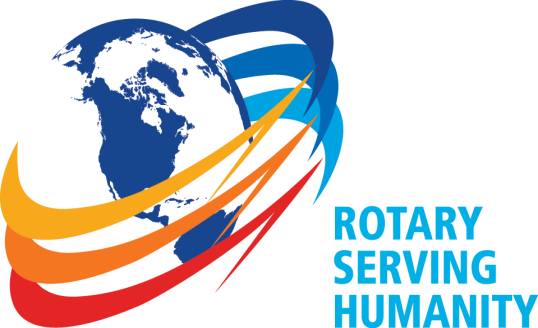 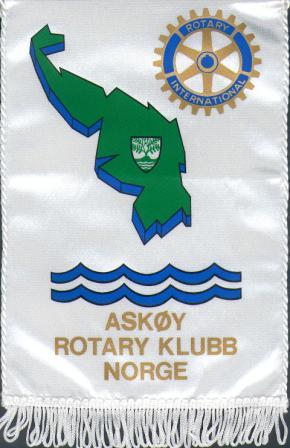 Samarbeid medSotra Rotary Klubbom internasjonale prosjekt?
Diskusjon i klubben 1. juni 2017
Internasjonale prosjekt
Sykehuset på Zanzibar:
     Storsatsingen med midler fra RI mislykket – Klubben ga midler til sykehussenger - prosjektarbeidet avsluttet.
Erfaringer med MG fra RI:
     Avhengig av for mange utenforliggende faktorer
Erfaringer med samarbeid med Sotra RK:
     Positivt og inspirerende - lovende

Erfaringer med prosjektene i Kenya:
Stor grad av nærhet, eierskap og muligheter for  oppfølging
Kort om status i Kenya:
Vannprosjekt ferdig – brønn i full drift
Førkolebygg ferdig – vi holder bygning – landsbyen driver skolen
Barnefond:  46 på barneskole
Ungdomsfond:  8 på vg skole
Nye prosjekt planlegges
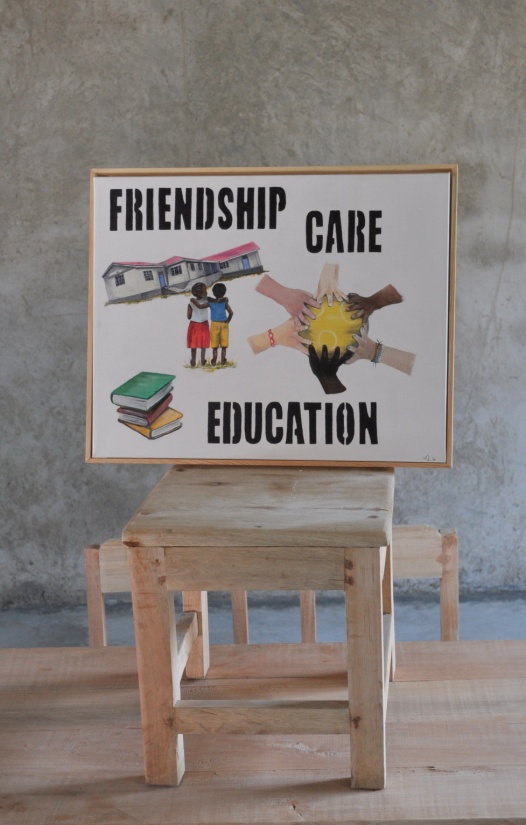 TBF – TBF UMOJAHVORFOR?
ERFARINGER: 
  Alle prosjekt i Kenya krever at noen tar ansvar, styring og kontroll -  et mottaker apparat.
 Sponsorer som Rotary kan bare bevilge penger pr år – ikke garantere over lengre tid.
 Flere sponsorer: rotarianere privat, venner og kjente 
 Vår prosjektleder i Kenya trenger et støtteapparat /ansettelse.  Rotary kan ikke ha noen ansatt.
 Våre ressurser i Kenya (hus, verktøy etc) må eies og ivaretas av en ansvarlig og nøytral instans.
På kort sikt: 10 000 Happy Birthdays
Rotary distrikt 2250 satser på dette i Zambia og Malawi
Vi kan lage vårt eget opplegg i Kenya
Vi har kontakt med Lærdal Medikal AS i Stavanger og kan få kjøpe treningsmateriell til nonprofit slik at vi kan holde kurs/opplæring for fødselhjelpere i ”vårt” område
Lærdal har kontakt med trenede instruktører i Kenya – og det finnes kursfasiliteter på Thessalia.
Vi kan arrangere et kurs i høst som 
      gave fra våre to Rotary klubber
Estimat:  kr 20 000 = kr 10 000 
      pr klubb
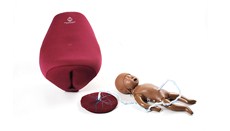 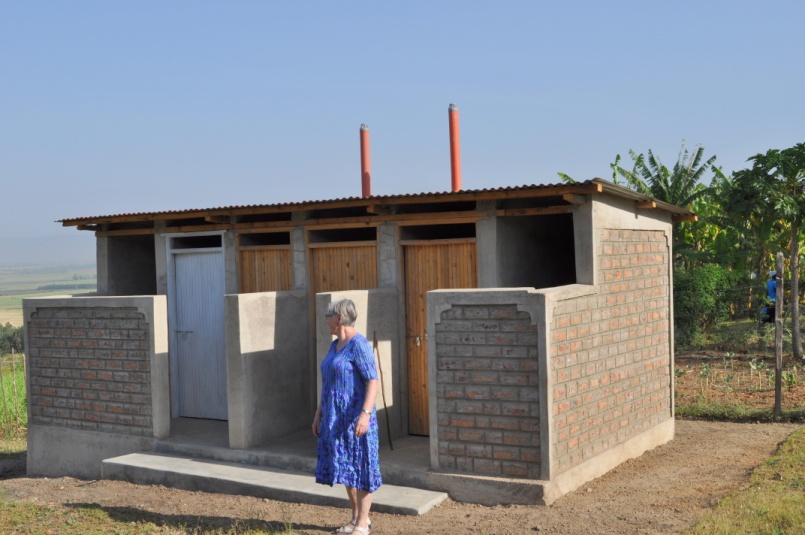 Neste Rotary år?
Helse og hygiene:

BYGGING AV LATRINER
 Mangel på latriner er et stort problem i flere av landsbyene i området
 Vi kan tilby tilskudd til bygging av latriner for de gruppene / landsbyene som vil garantere egeninnsats i form av graving og vedlikehold
 Antall latriner kan vi justere i forhold til tilgjengelige sponsormidler – og hvor vellykket prosjektet blir.
 Forundersøkelser er satt i gang
 Estimat:  kr 5-7 000 pr latrine ……
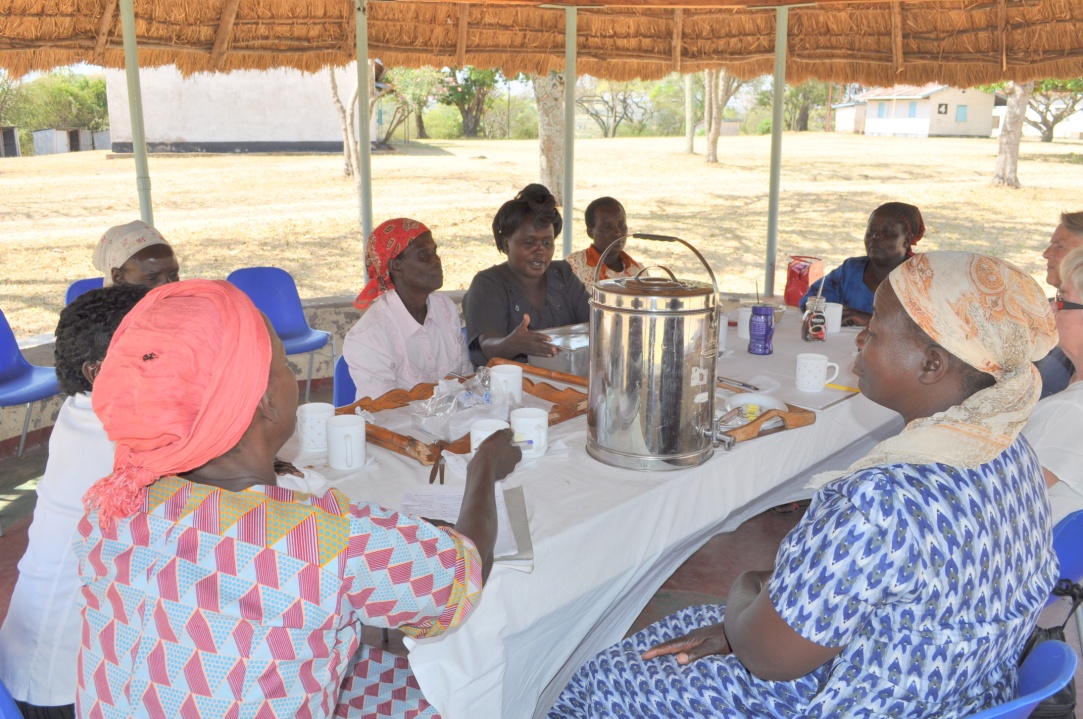 Micro finansiering:

TABLEBANKING 

  Kvinnegrupper i området  prøver seg med et enkelt  tablebanking system.
  Kvinnene må betale en liten sum for å være medlem, disse pengene lånes ut som små lån til gruppemedlemmer til eks: kyllinger, en geit, skoleuniformer, såkorn, tøyer, bast til kurver osv 
 Noen grupper trenger opplæring – noen klarer seg bra…
ET RELATIVT BESKJEDENT INVESTERINGSFOND KAN HJELPE GRUPPENE SLIK AT FLERE KVINNER OG FAMILIER KAN KLARE SEG BEDRE OG BLI MER SELVHJULPNE PÅ SIKT.
Større prosjekt?
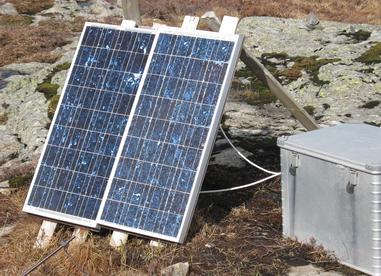 UTALLIGE MULIGHETER:
Vannboring i flere landsbyer
Utbygging av solcelle energi systemer
Møbelverksted – systue – keramikkverksted
Husbygging
MEN:  MÅ VÆRE STRENGE KRAV TIL EGEN MEDVIRKNING OG LEVEDYKTIGHET
OG: ET SKRITT OM GANGEN..
Takk for oss!
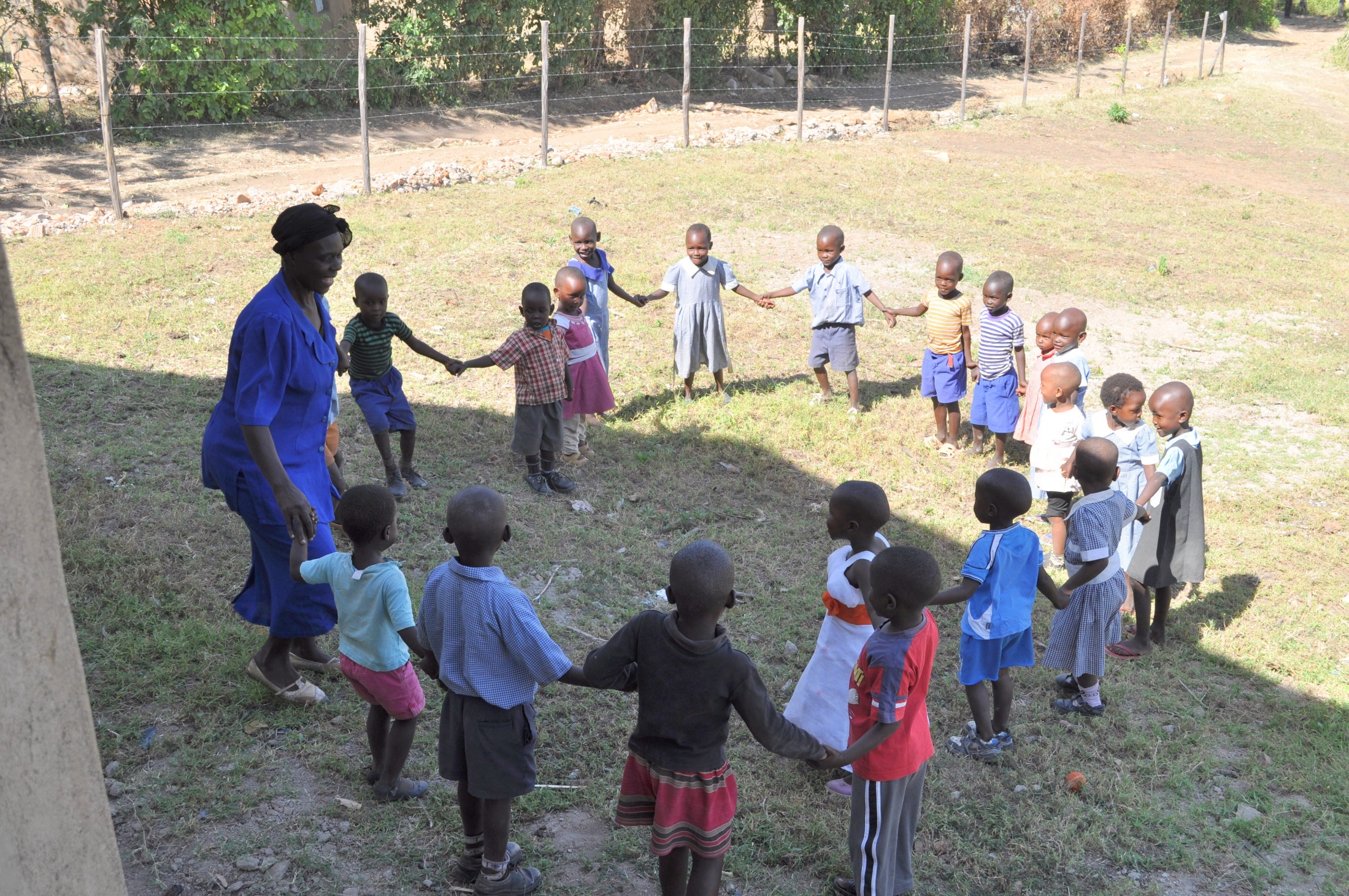